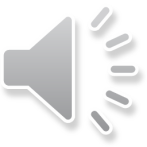 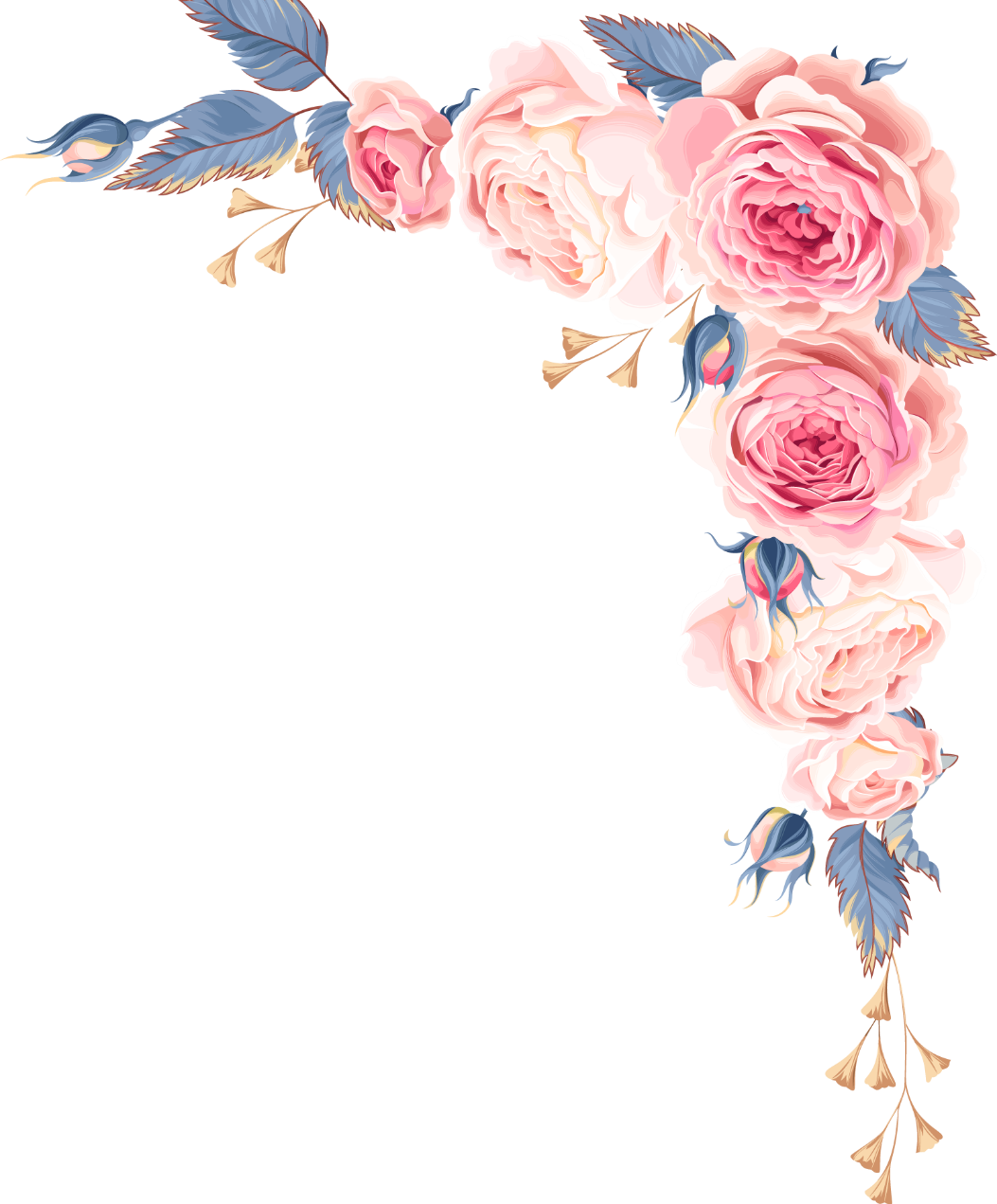 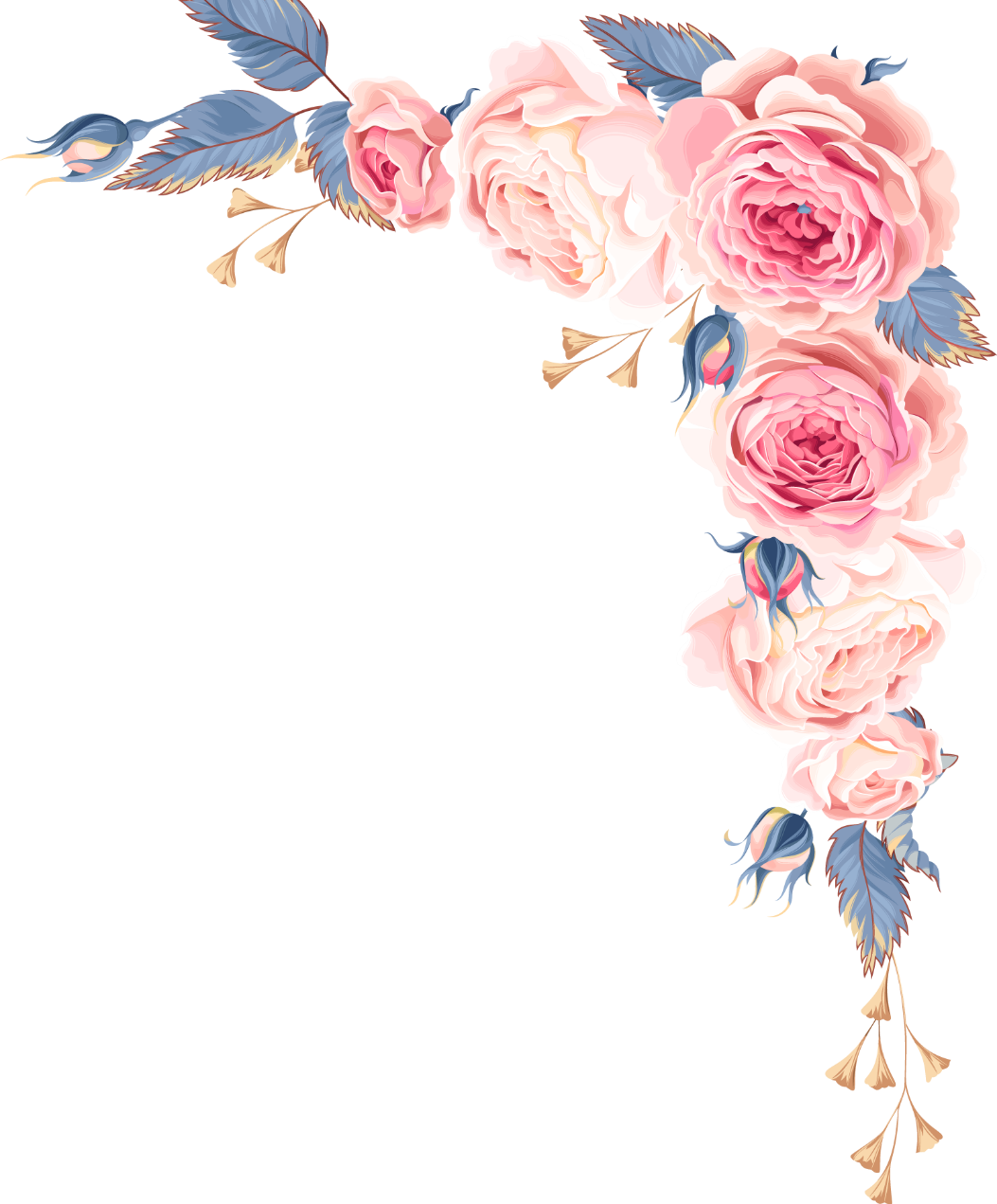 Literary refreshing ppt template
BUSINESS ANNUAL REPORT POWERPOINT TEMPLATE
We have many PowerPoint Templates S has been specifically designed to help anyone, is stepping into the world of PowerPoint for the very first.
01
Title bar Text
We have many PowerPoint templates-has been specifically designed.
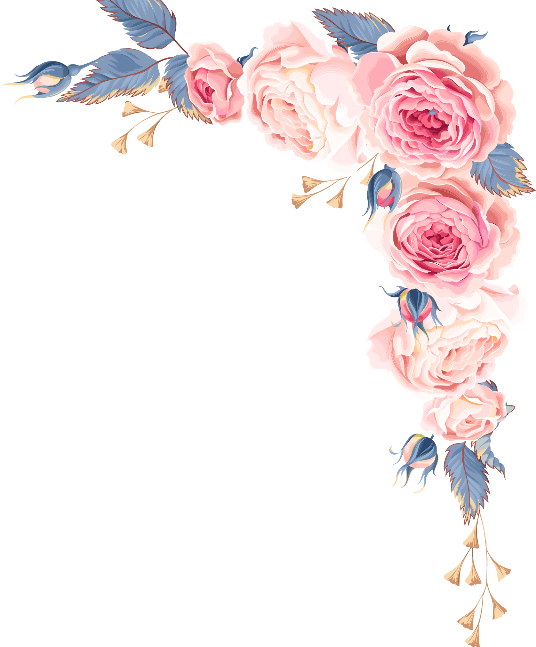 02
Title bar Text
We have many PowerPoint templates-has been specifically designed.
Directory
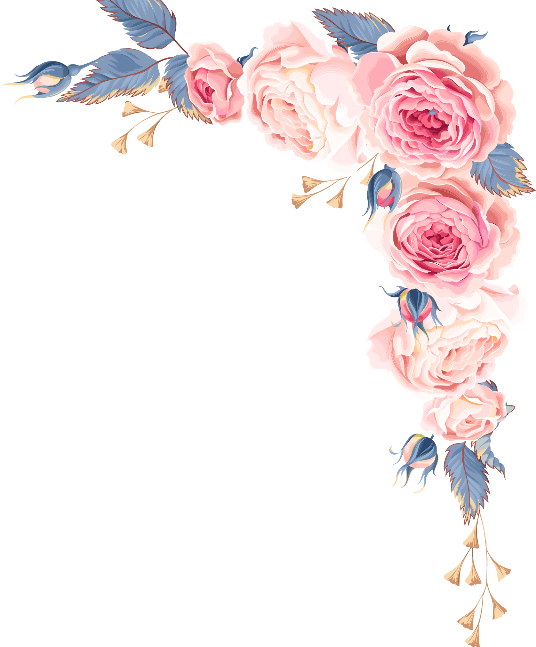 CONTENTS
03
Title bar Text
We have many PowerPoint templates-has been specifically designed.
04
Title bar Text
We have many PowerPoint templates-has been specifically designed.
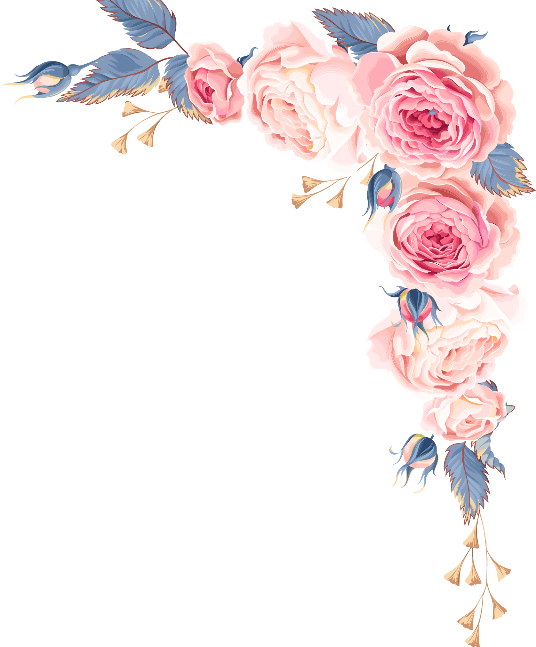 01
Title bar Enter text
We have many PowerPoint templates-has been specifically designed to help anyone s is stepping into the world of Po WerPoint for the very.
PART ONE
Title bar Text
This are a good space for a short subtitle
Option 01
We have many PowerPoint Templates S has been specifically designed.
Option 02
We have many PowerPoint Templates S has been specifically designed.
Option 03
We have many PowerPoint Templates S has been specifically designed.
Option 04
We have many PowerPoint Templates S has been specifically designed.
Option 05
We have many PowerPoint Templates S has been specifically designed.
Option 06
We have many PowerPoint Templates S has been specifically designed.
Title bar Text
This are a good space for a short subtitle
S MAKES US DIFFERENT?
INTO A PROFIT TABLE
BUSSINESS

We have many PowerPoint Templates S has been specifically designed to help anyone, is stepping into the world of PowerPoint for the very first. We have many PowerPointTemplates S has been specifically designed to help anyone, is stepping into the world of PowerPoint for the very first.

We have many PowerPoint Templates S has been specifically designed to help anyone, is stepping into the world of PowerPoint for the very first. We have many PowerPointTemplates S has been specifically designed to help anyone, is stepping into the world of PowerPoint for the very first.
“
We have many PowerPoint Templates S has been specifically designed to help anyone, is stepping into the world of PowerPoint for the very first.
”
We have many PowerPoint Templates S has been specifically designed to help anyone, is stepping into the world of PowerPoint for the very first.
We have many PowerPoint Templates S has been specifically designed.
Title bar Text
This are a good space for a short subtitle
We have many PowerPoint Templates S has been specifically designed to help anyone, is stepping into the world of PowerPoint for the very first. We have many PowerPointTemplates S has been specifically designed to help anyone, is stepping into the world of PowerPoint for the very first.
We have many PowerPoint Templates S has been specifically designed.
Option 01
We have many PowerPoint Templates S has been specifically designed.
Option 02
We have many PowerPoint Templates S has been specifically designed.
Head Title
We have many PowerPoint Templates S has been specifically designed to help anyone, is stepping into the world of PowerPoint for the very first.
Title bar Text
This are a good space for a short subtitle
Option 01
We have many PowerPoint Templates S has been specifically designed to help anyone, is stepping into the world of PowerPoint for the very first.
Option 02
We have many PowerPoint Templates S has been specifically designed to help anyone, is stepping into the world of PowerPoint for the very first.
Option 02
Option 03
Option 03
We have many PowerPoint Templates S has been specifically designed to help anyone, is stepping into the world of PowerPoint for the very first.
Option 04
Option 04
We have many PowerPoint Templates S has been specifically designed to help anyone, is stepping into the world of PowerPoint for the very first.
Option 01
Option 05
Option 05
We have many PowerPoint Templates S has been specifically designed to help anyone, is stepping into the world of PowerPoint for the very first.
Title bar Text
This are a good space for a short subtitle
“
Weekday Sales

We have many PowerPoint Templates S has been specifically designed.
85%
We have many PowerPoint Templates S has been specifically designed to help anyone, is stepping into the world of PowerPoint for the very first.
S MAKES US
DIFFERENT?
Weekend Sales

We have many PowerPoint Templates S has been specifically designed.
We have many PowerPoint Templates S has been specifically designed to help anyone, is stepping into the world of PowerPoint for the very first. We have many PowerPointTemplates S has been specifically designed to help anyone, is stepping into the world of PowerPoint for the very first.
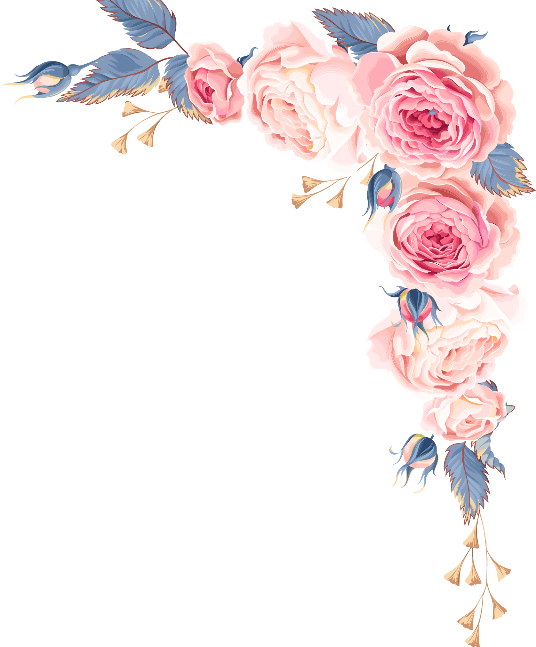 02
Title bar Enter text
We have many PowerPoint templates-has been specifically designed to help anyone s is stepping into the world of Po WerPoint for the very.
PART A
Title bar Text
This are a good space for a short subtitle
Step 03
Step 01
We have many PowerPoint Templates S has been specifically designed to help anyone, is stepping into the world of PowerPoint for the very first.
Step 02
Step 03
We have many PowerPoint Templates S has been specifically designed to help anyone, is stepping into the world of PowerPoint for the very first.
Step 01
Step 02
We have many PowerPoint Templates S has been specifically designed to help anyone, is stepping into the world of PowerPoint for the very first.
Title bar Text
This are a good space for a short subtitle
TOPIC HEADER ONE
We have many PowerPoint Templates S has been specifically designed to help anyone, is stepping into the world of PowerPoint for the very first.
23%
Option 1
TOPIC HEADER THE
We have many PowerPoint Templates S has been specifically designed to help anyone, is stepping into the world of PowerPoint for the very first.
30%
Option 2
Title bar Text
This are a good space for a short subtitle
We have many PowerPoint Templates S has been specifically designed to help anyone, is stepping into the world of PowerPoint for the very first.
We have many PowerPoint Templates S has been specifically designed to help anyone, is stepping into the world of PowerPoint for the very first.
We have many PowerPoint Templates S has been specifically designed to help anyone, is stepping into the world of PowerPoint for the very first.
We have many PowerPoint Templates S has been specifically designed to help anyone, is stepping into the world of PowerPoint for the very first.
We have many PowerPoint Templates S has been specifically designed to help anyone, is stepping into the world of PowerPoint for the very first.
We have many PowerPoint Templates S has been specifically designed to help anyone, is stepping into the world of PowerPoint for the very first.
Title bar Text
This are a good space for a short subtitle
S MAKES US
DIFFERENT?
We have many PowerPoint Templates S has been specifically designed to help anyone, is stepping into the world of PowerPoint for the very first. We have many PowerPointTemplates S has been specifically designed to help anyone, is stepping into the world of PowerPoint for the very first.
TOPIC HEADER HERE
We have many PowerPoint Templates S has been specifically designed to help anyone, is stepping into the world of PowerPoint for the very first.
03
We have many PowerPoint Templates S has been specifically designed to help anyone, is stepping into the world of PowerPoint for the very first. We have many PowerPointTemplates S has been specifically designed to help anyone, is stepping into the world of PowerPoint for the very first.
TOPIC HEADER HERE
We have many PowerPoint Templates S has been specifically designed to help anyone, is stepping into the world of PowerPoint for the very first.
02
We have many PowerPoint Templates.
TOPIC HEADER HERE
We have many PowerPoint Templates S has been specifically designed to help anyone, is stepping into the world of PowerPoint for the very first.
01
We have many PowerPoint Templates.
Title bar Text
This are a good space for a short subtitle
Insert Header Topic here
S MAKES US DIFFERENT?

We have many PowerPoint Templates S has been specifically designed to help anyone, is stepping into the world of PowerPoint for the very first. We have many PowerPointTemplates S has been specifically designed to help anyone, is stepping into the world of PowerPoint for the very first.
S MAKES US DIFFERENT？

We have many PowerPoint Templates S has been specifically designed to help anyone, is stepping into the world of PowerPoint for the very first.
We have many PowerPoint Templates S has been specifically designed to help anyone, is stepping into the world of PowerPoint for the very first. We have many PowerPointTemplates S has been specifically designed to help anyone, is stepping into the world of PowerPoint for the very first.
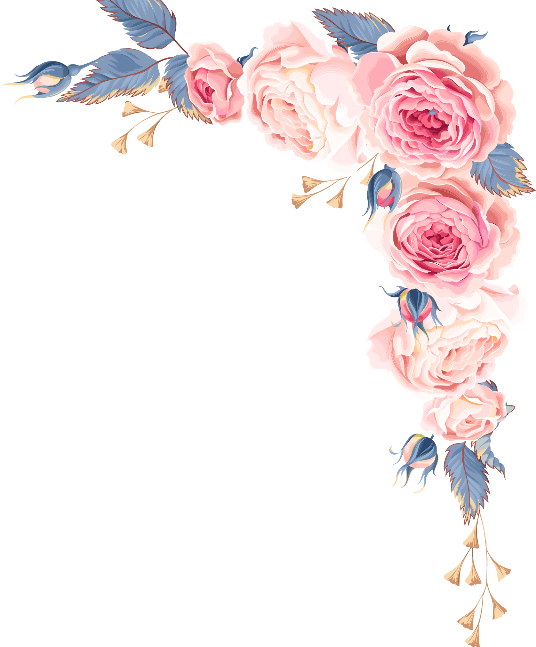 03
Title bar Enter text
We have many PowerPoint templates-has been specifically designed to help anyone s is stepping into the world of Po WerPoint for the very.
PART THREE
Title bar Text
This are a good space for a short subtitle
Head Title
We have many PowerPoint Templates S has been specifically designed to help anyone, is stepping into the world of PowerPoint for the very first.
Head Title
We have many PowerPoint Templates S has been specifically designed to help anyone, is stepping into the world of PowerPoint for the very first.
Head Title
We have many PowerPoint Templates S has been specifically designed to help anyone, is stepping into the world of PowerPoint for the very first.
Head Title
We have many PowerPoint Templates S has been specifically designed to help anyone, is stepping into the world of PowerPoint for the very first.
Head Title
We have many PowerPoint Templates S has been specifically designed to help anyone, is stepping into the world of PowerPoint for the very first.
Head Title
We have many PowerPoint Templates S has been specifically designed to help anyone, is stepping into the world of PowerPoint for the very first.
Title bar Text
This are a good space for a short subtitle
TOPIC HEADER ONE
We have many PowerPoint Templates S has been specifically designed to help anyone, is stepping into the world of PowerPoint for the very first.
TOPIC HEADER THE
We have many PowerPoint Templates S has been specifically designed to help anyone, is stepping into the world of PowerPoint for the very first.
TOPIC HEADER FOUR
We have many PowerPoint Templates S has been specifically designed to help anyone, is stepping into the world of PowerPoint for the very first.
TOPIC HEADER THREE
We have many PowerPoint Templates S has been specifically designed to help anyone, is stepping into the world of PowerPoint for the very first.
TOPIC HEADER FIVE
We have many PowerPoint Templates S has been specifically designed to help anyone, is stepping into the world of PowerPoint for the very first.
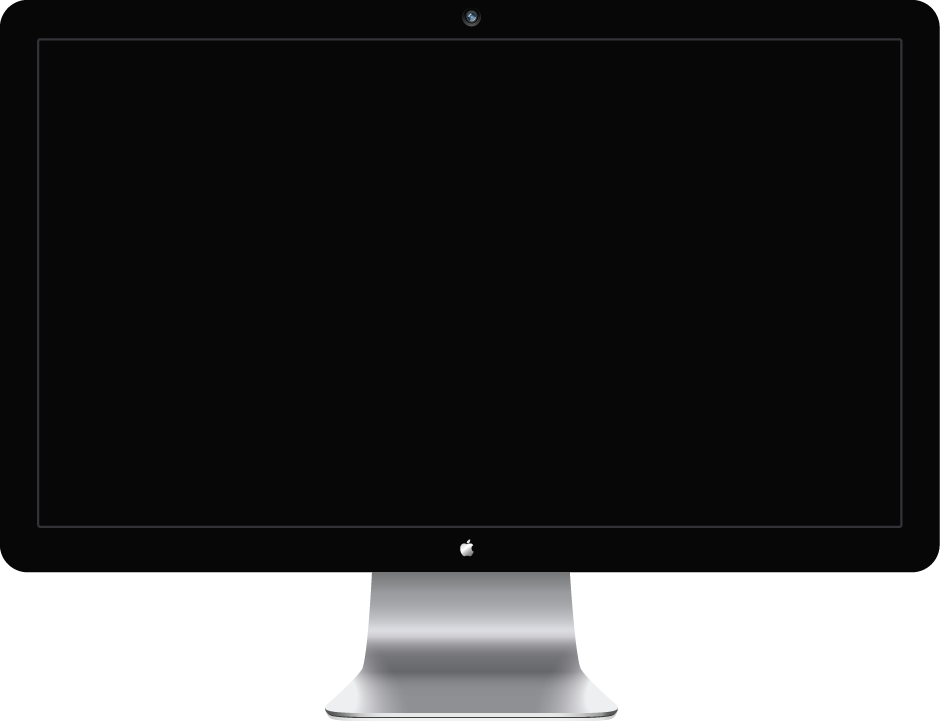 Title bar Text
This are a good space for a short subtitle
S MAKES US DIFFERENT?

We have many PowerPoint Templates S has been specifically designed to help anyone, is stepping into the world of PowerPoint for the very first. We have many PowerPointTemplates S has been specifically designed to help anyone, is stepping into the world of PowerPoint for the very first.
100
80
60
40
20
0
2009
2010
2011
2012
2013
2014
We have many PowerPoint Templates S has been specifically designed to help anyone, is stepping into the world of PowerPoint for the very first. We have many PowerPointTemplates S has been specifically designed to help anyone, is stepping into the world of PowerPoint for the very first.
Title bar Text
This are a good space for a short subtitle
We have many PowerPoint Templates S has been specifically designed to help anyone, is stepping into the world of PowerPoint for the very first.
We have many PowerPoint Templates S has been specifically designed to help anyone, is stepping into the world of PowerPoint for the very first.
01
02
We have many PowerPoint Templates S has been specifically designed to help anyone, is stepping into the world of PowerPoint for the very first.
We have many PowerPoint Templates S has been specifically designed to help anyone, is stepping into the world of PowerPoint for the very first.
08
03
We have many PowerPoint Templates S has been specifically designed to help anyone, is stepping into the world of PowerPoint for the very first.
We have many PowerPoint Templates S has been specifically designed to help anyone, is stepping into the world of PowerPoint for the very first.
04
07
06
05
We have many PowerPoint Templates S has been specifically designed to help anyone, is stepping into the world of PowerPoint for the very first.
We have many PowerPoint Templates S has been specifically designed to help anyone, is stepping into the world of PowerPoint for the very first.
Title bar Text
This are a good space for a short subtitle
Mark J.Smith
Paula M.Ricardo
Melinda K.Johnson
Robin G.Sebastian
CEO & Founder
Data Analys
Accountant
Reporter
We have many PowerPoint templates-has been specifically designed to help anyone s is stepping into the world of Po WerPoint for the very.
We have many PowerPoint templates-has been specifically designed to help anyone s is stepping into the world of Po WerPoint for the very.
We have many PowerPoint templates-has been specifically designed to help anyone s is stepping into the world of Po WerPoint for the very.
We have many PowerPoint templates-has been specifically designed to help anyone s is stepping into the world of Po WerPoint for the very.
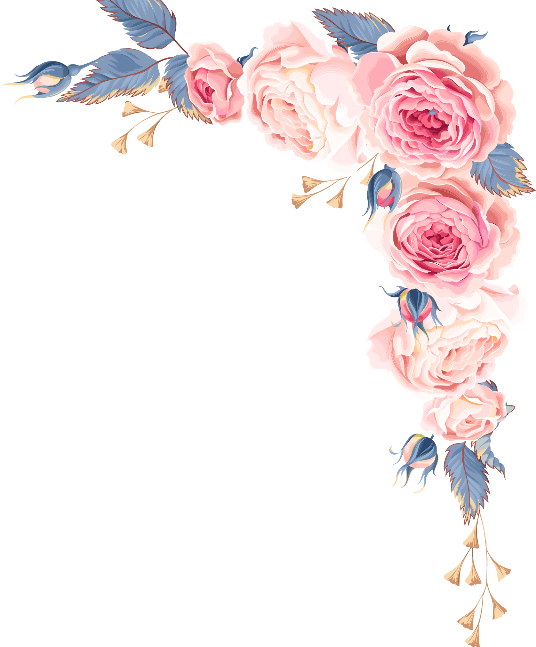 04
Title bar Enter text
We have many PowerPoint templates-has been specifically designed to help anyone s is stepping into the world of Po WerPoint for the very.
PART FOUR
Title bar Text
This are a good space for a short subtitle
01 BUSINESS SECTION
We have many PowerPoint Templates S has been specifically designed to help anyone, is stepping into the world of PowerPoint for the very first.
S MAKES US DIFFERENT?
We have many PowerPoint Templates S has been specifically designed to help anyone, is stepping into the world of PowerPoint for the very first. We have many PowerPointTemplates S has been specifically designed to help anyone, is stepping into the world of PowerPoint for the very first. We have many PowerPointTemplates S has been specifically designed to help anyone, is stepping into the world of PowerPoint for the very first. We have many PowerPointTemplates S has been specifically designed to help anyone, is stepping into the world of PowerPoint for the very first. We have many PowerPointTemplates S has been specifically designed to help anyone, is stepping into the world of PowerPoint for the very first. We have many PowerPointTemplates S has been specifically designed to help anyone, is stepping into the world of PowerPoint for the very first.
02 BUSINESS SECTION
We have many PowerPoint Templates S has been specifically designed to help anyone, is stepping into the world of PowerPoint for the very first.
We have many PowerPoint templates-has been specifically designed.
We have many PowerPoint templates-has been specifically designed.
Title bar Text
This are a good space for a short subtitle
W
S
Strengths
We have many PowerPoint Templates S has been specifically designed.
Weakness
We have many PowerPoint Templates S has been specifically designed.
O
T
Opportunities
We have many PowerPoint Templates S has been specifically designed.
Threats
We have many PowerPoint Templates S has been specifically designed.
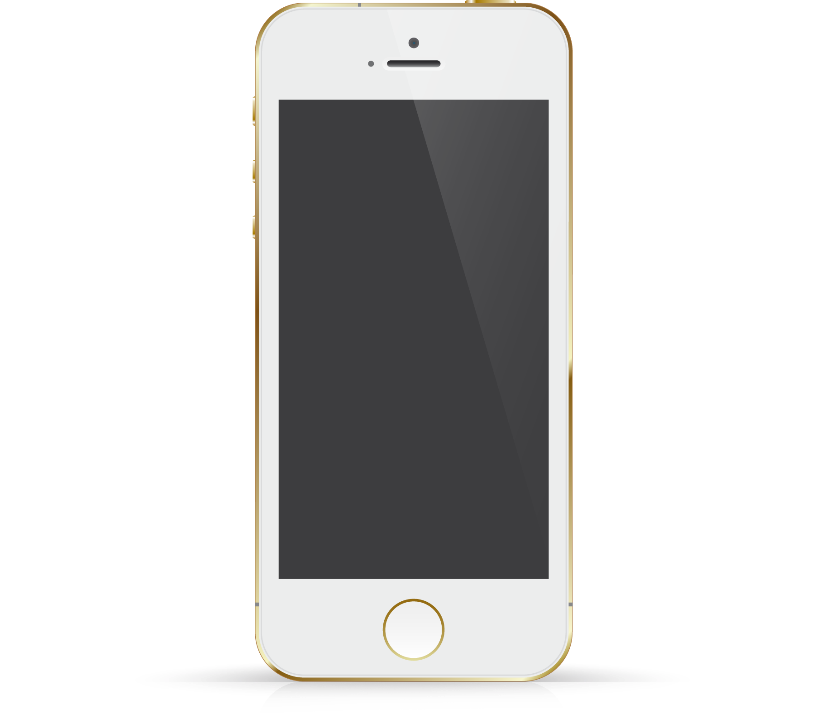 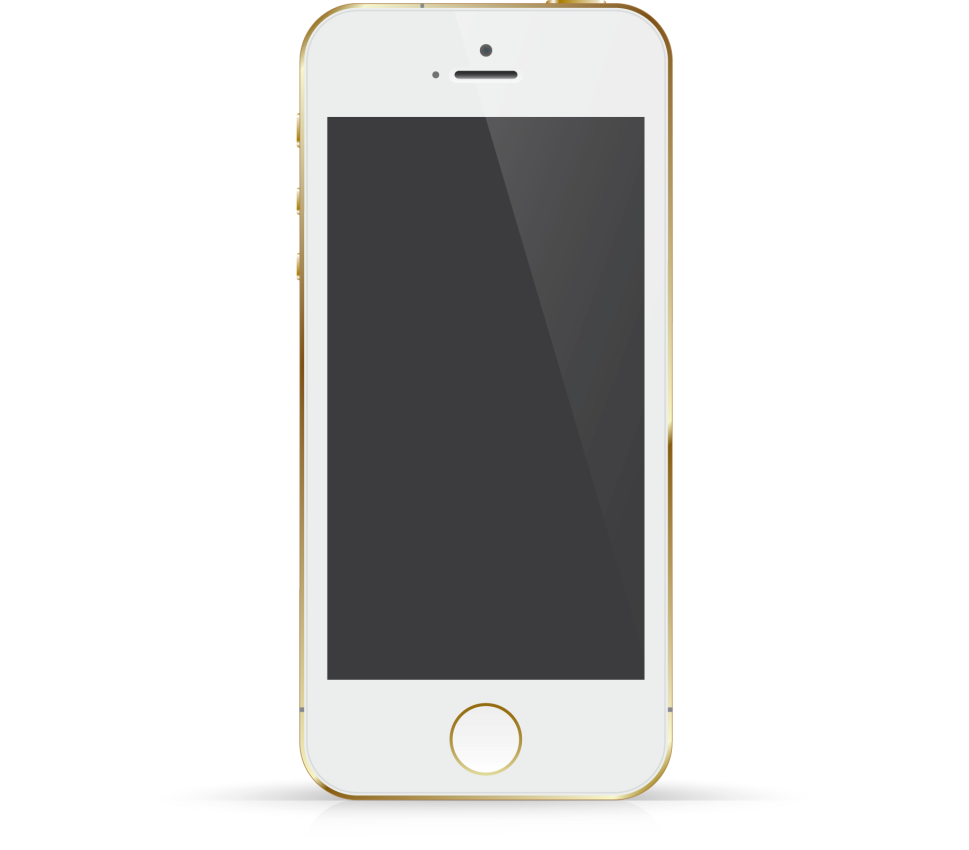 Title bar Text
This are a good space for a short subtitle
Design
Idea
Plan
We have many PowerPoint Templates S has been specifically designed.
We have many PowerPoint Templates S has been specifically designed.
We have many PowerPoint Templates S has been specifically designed.
S MAKES US DIFFERENT?
45%
We have many PowerPoint Templates S has been specifically designed to help anyone, is stepping into the world of PowerPoint for the very first. We have many PowerPointTemplates S has been specifically designed to help anyone, is stepping into the world of PowerPoint for the very first. We have many PowerPointTemplates S has been specifically designed to help anyone, is stepping into the world of PowerPoint for the very first.
Title bar Text
This are a good space for a short subtitle
Head Title
We have many PowerPoint Templates S has been specifically designed to help anyone, is stepping into the world of PowerPoint for the very first.
Head Title
We have many PowerPoint Templates S has been specifically designed to help anyone, is stepping into the world of PowerPoint for the very first.
PRODUCT 01
PRODUCT 02
Head Title
We have many PowerPoint Templates S has been specifically designed to help anyone, is stepping into the world of PowerPoint for the very first.
Head Title
We have many PowerPoint Templates S has been specifically designed to help anyone, is stepping into the world of PowerPoint for the very first.
PRODUCT 03
PRODUCT 04
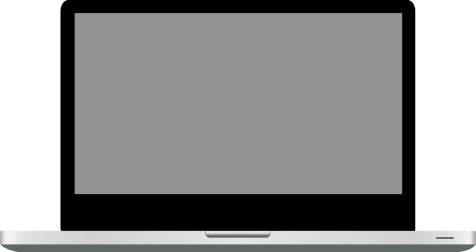 Title bar Text
This are a good space for a short subtitle
We have many PowerPoint Templates S has been specifically designed to help anyone, is stepping into the world of PowerPoint for the very first. We have many PowerPointTemplates S has been specifically designed to help anyone, is stepping into the world of PowerPoint for the very first. We have many PowerPointTemplates S has been specifically designed to help anyone, is stepping into the world of PowerPoint for the very first.
S MAKES US DIFFERENT!
We have many PowerPoint Templates S has been specifically designed .
1.886K
Male User
1.563K
Female User
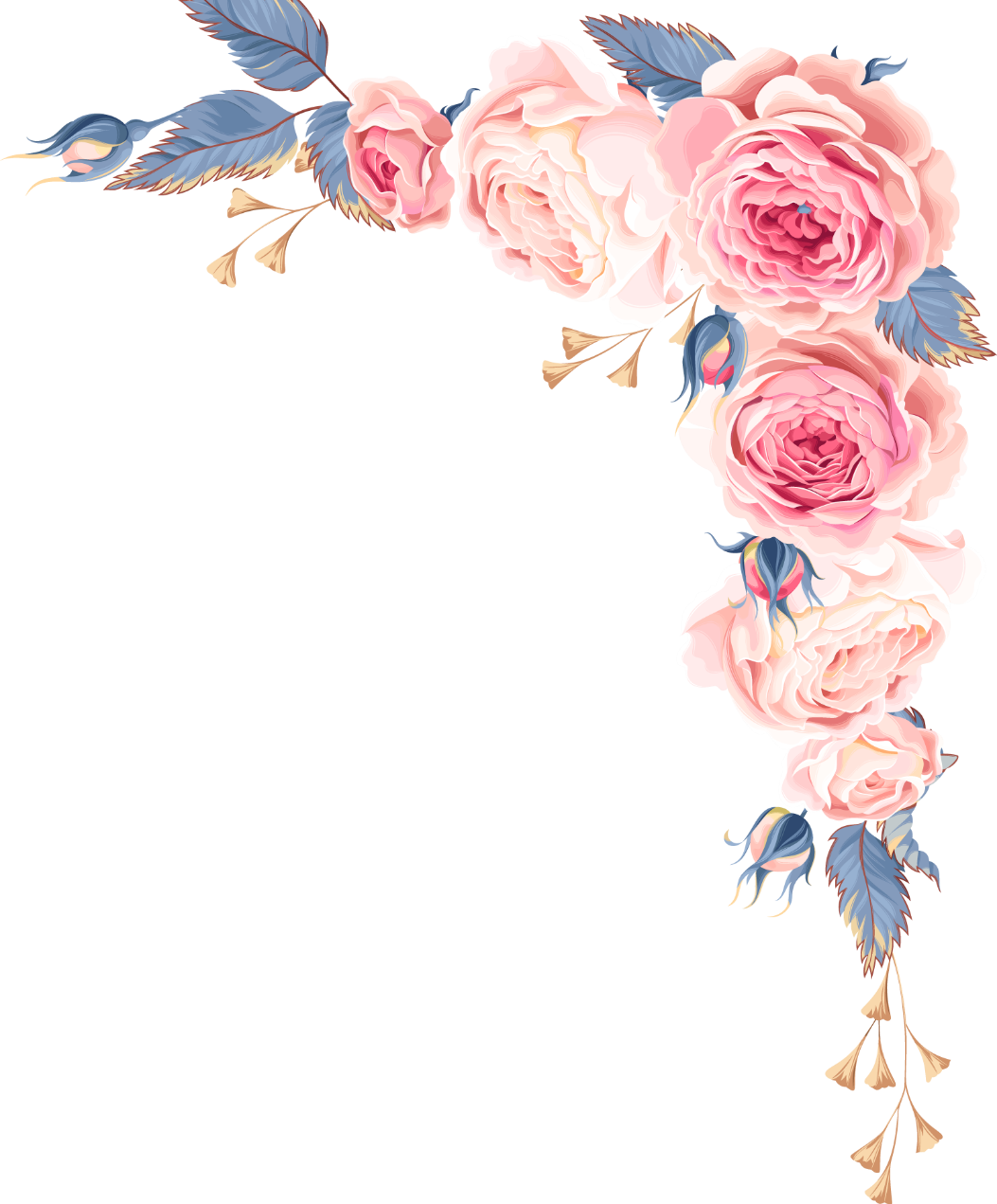 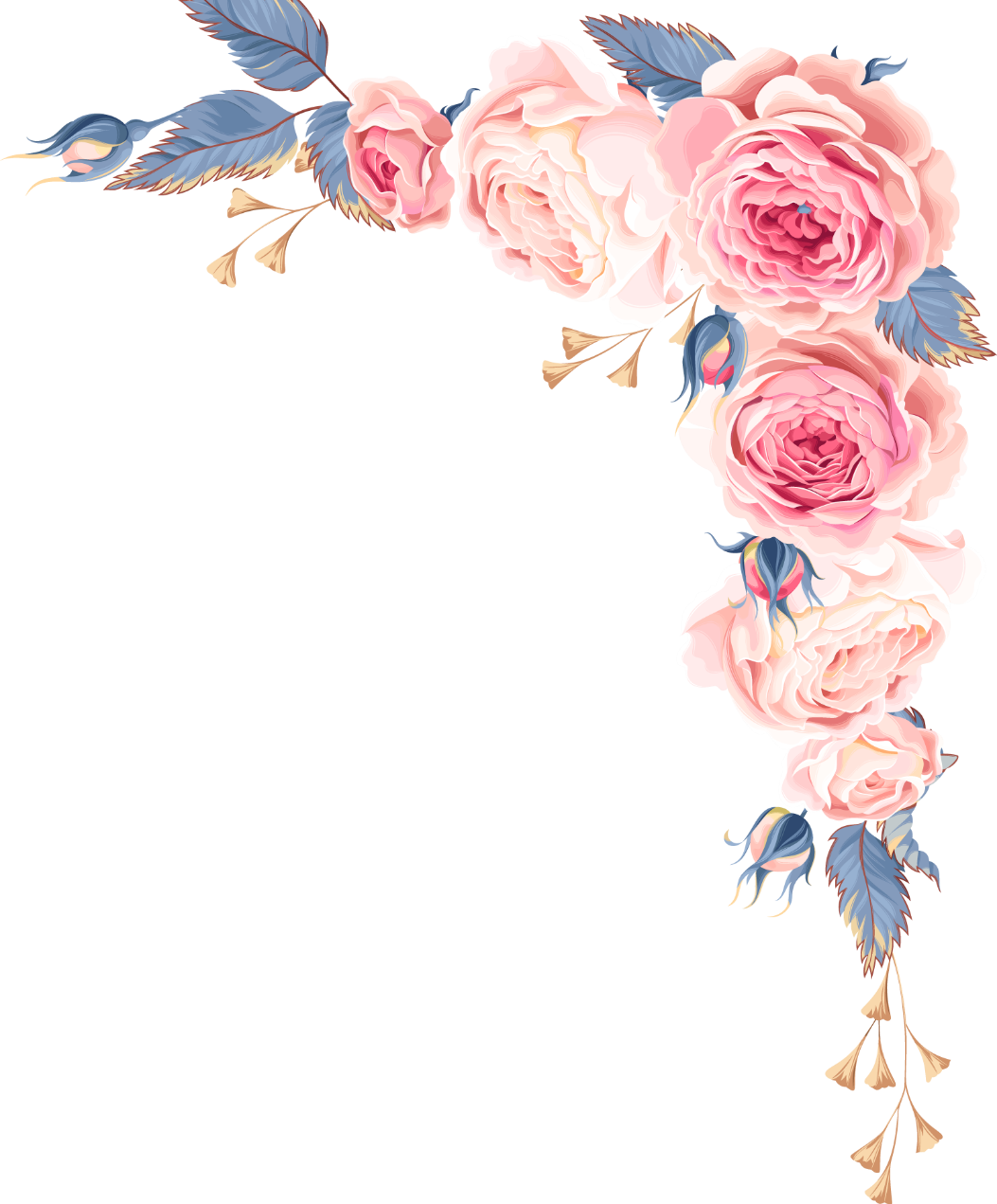 Thank you for watching.
THANK RE FOR WATCHING
We have many PowerPoint Templates S has been specifically designed to help anyone, is stepping into the world of PowerPoint for the very first.